Bµi 11
PHÐP TRõ TRONG PH¹M VI 10
TIẾT 1
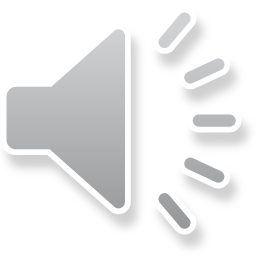 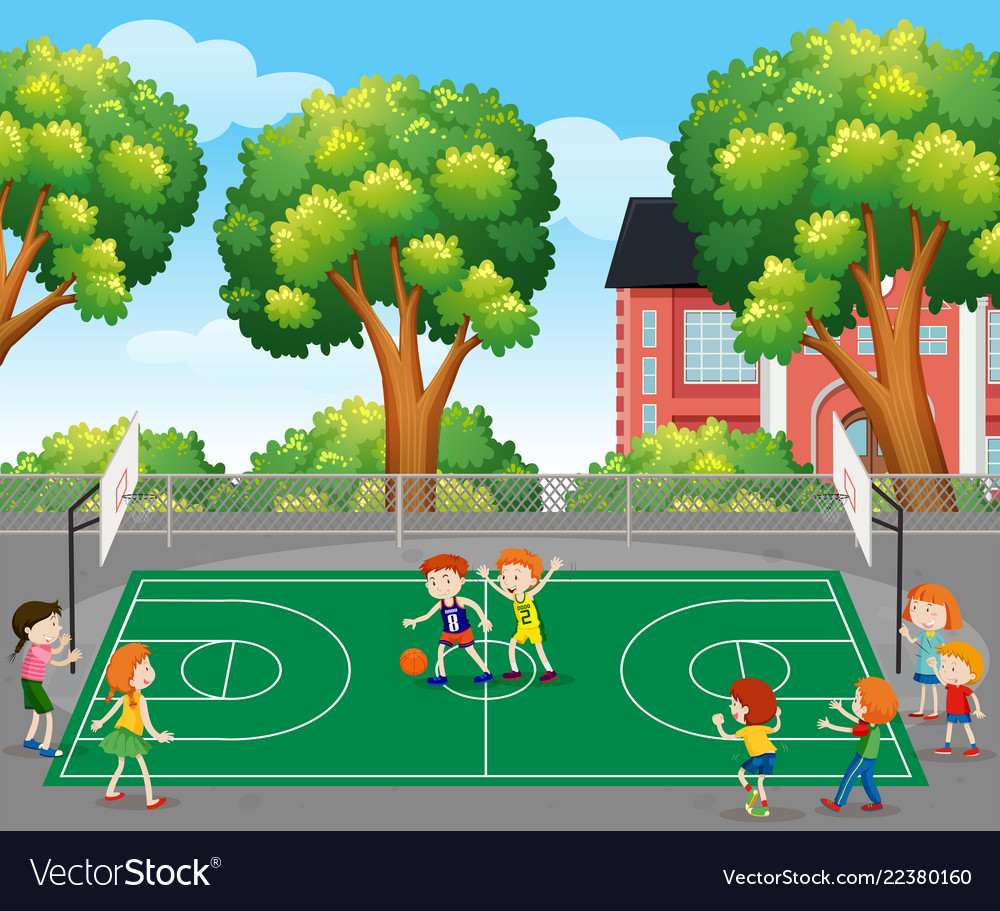 NÉM BÓNG RỔ
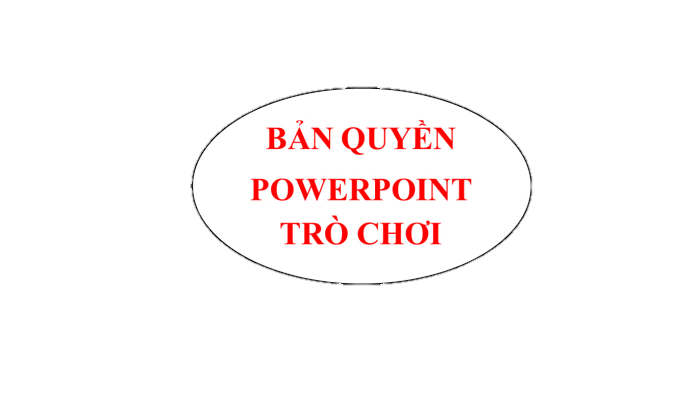 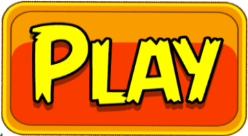 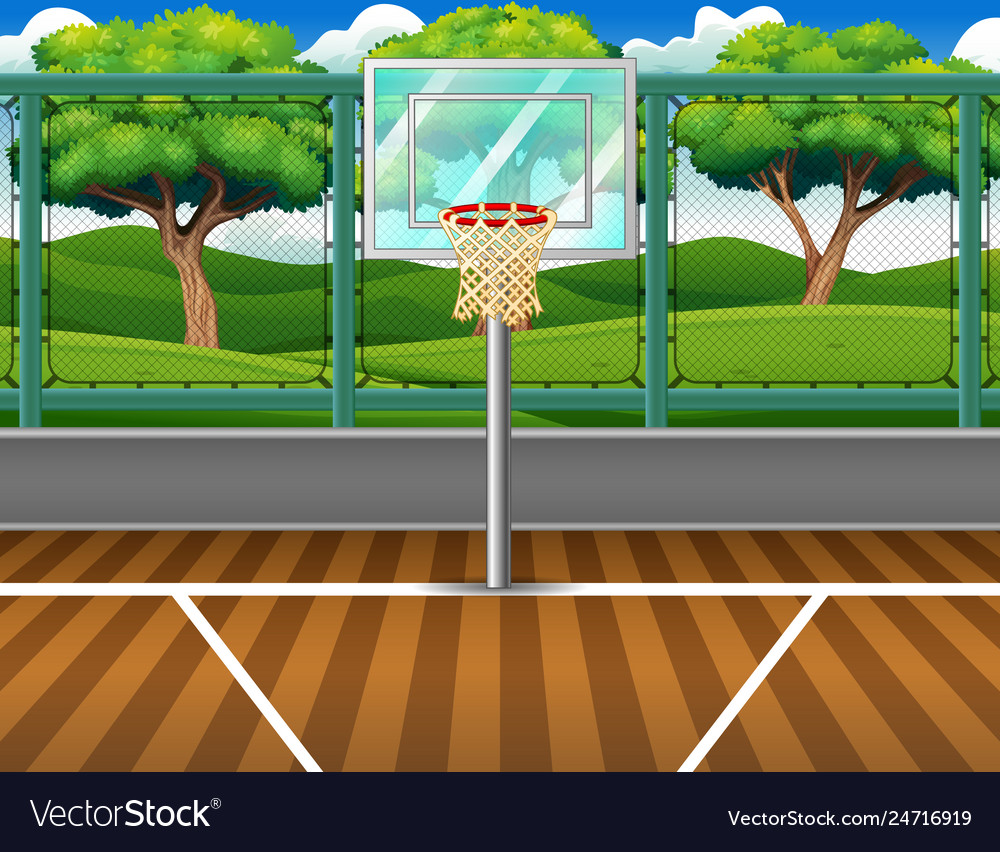 5 + 4
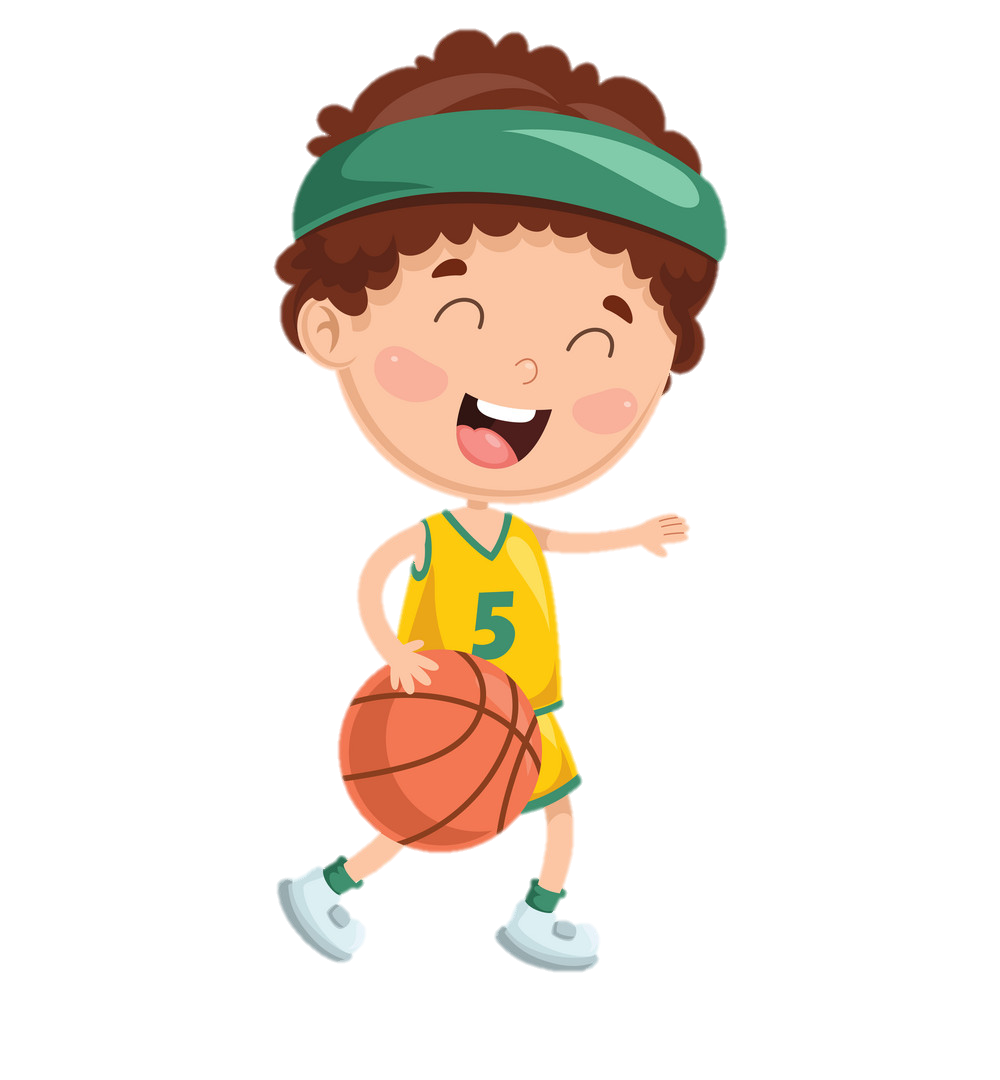 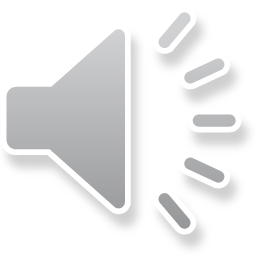 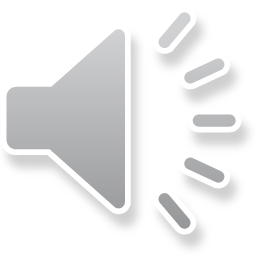 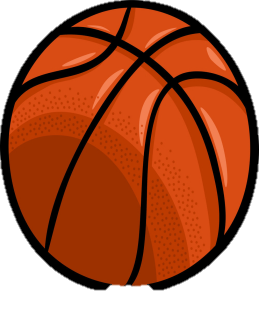 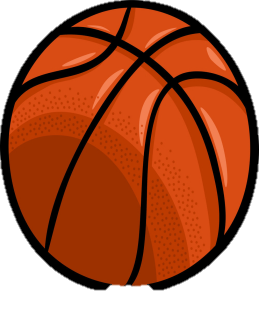 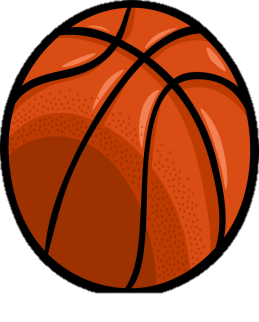 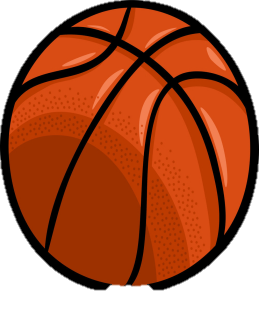 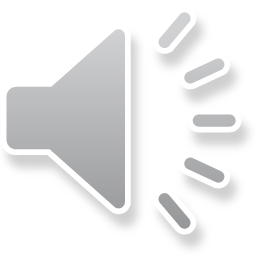 next
9
6
7
8
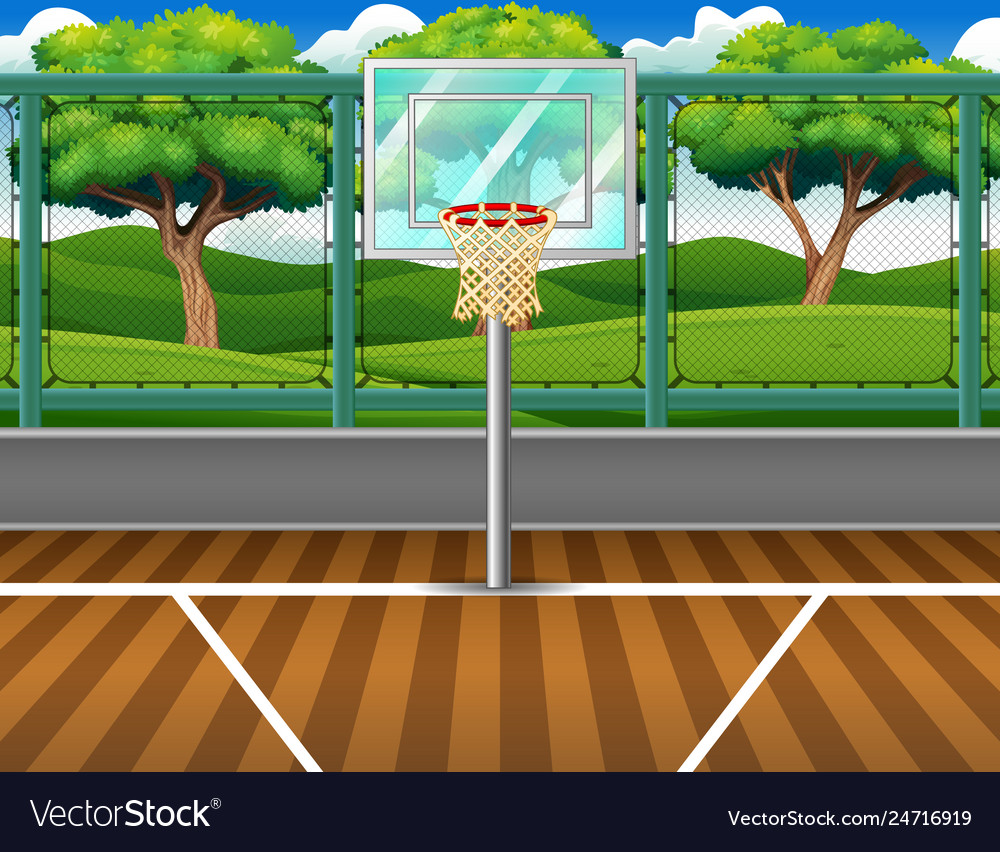 8 + 0
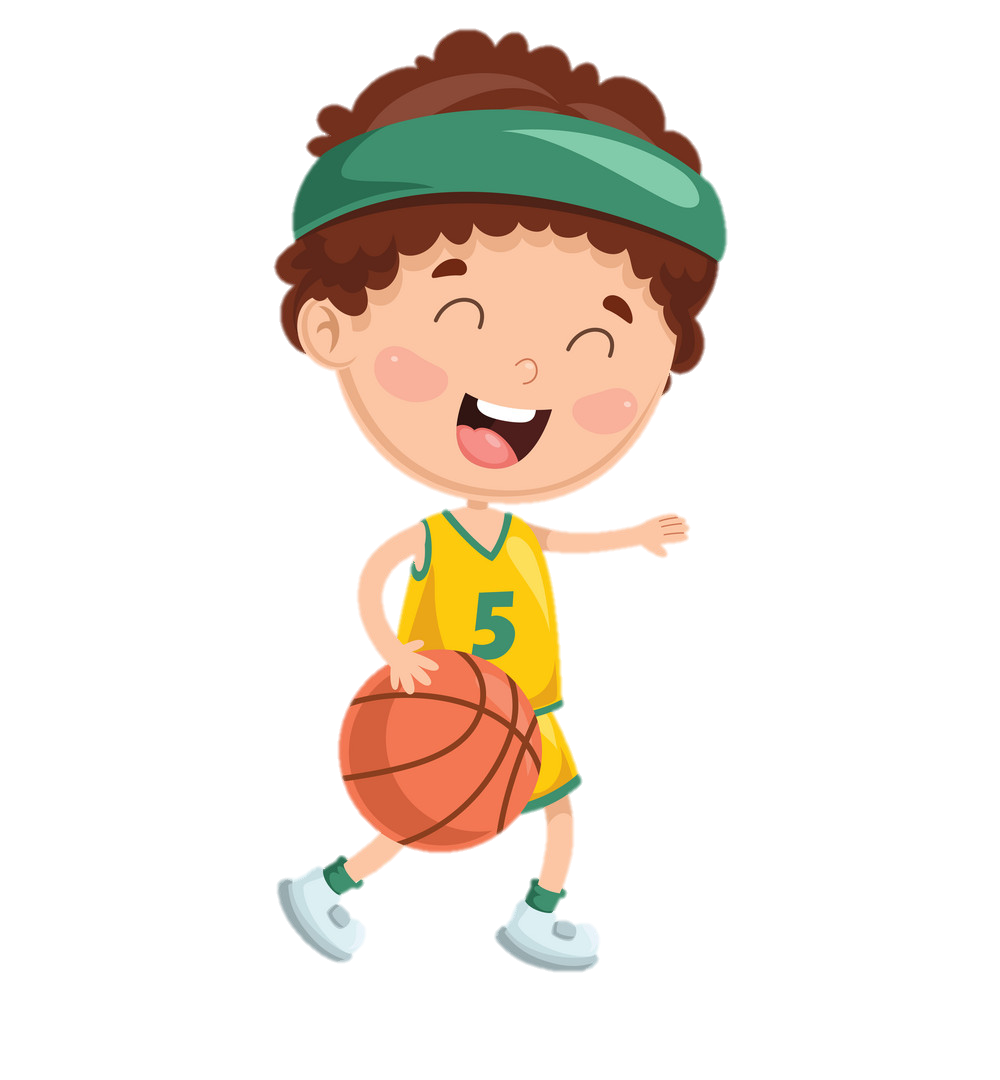 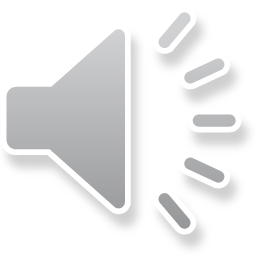 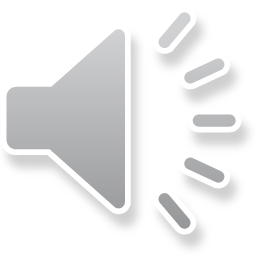 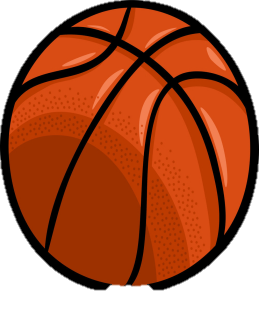 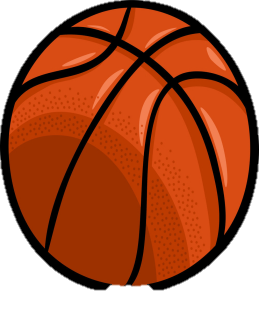 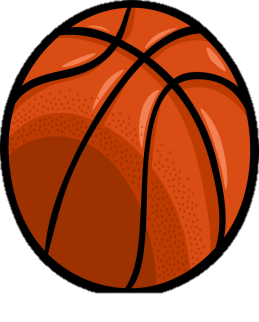 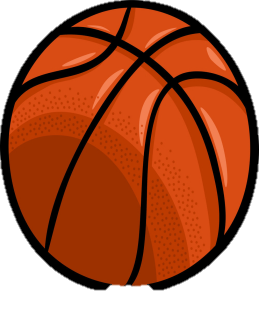 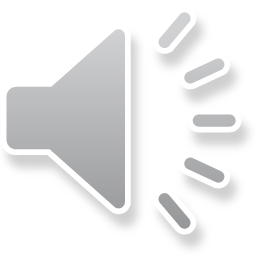 next
8
5
9
10
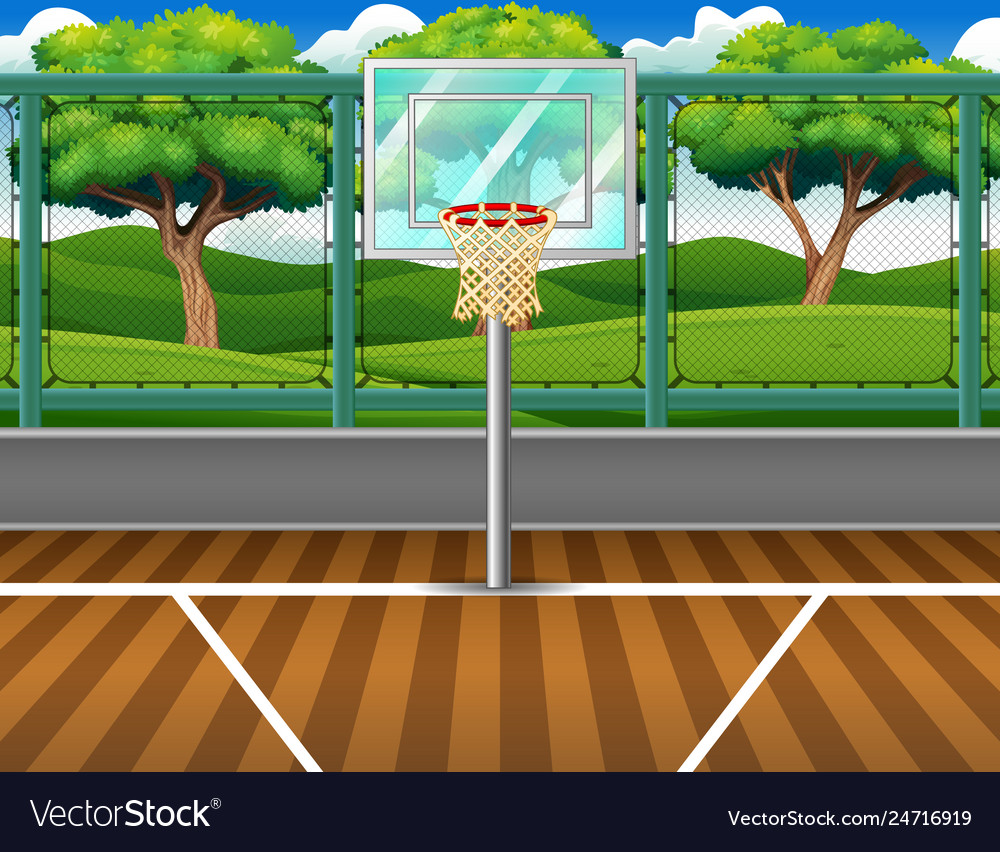 1 + 6 ... 5 + 2
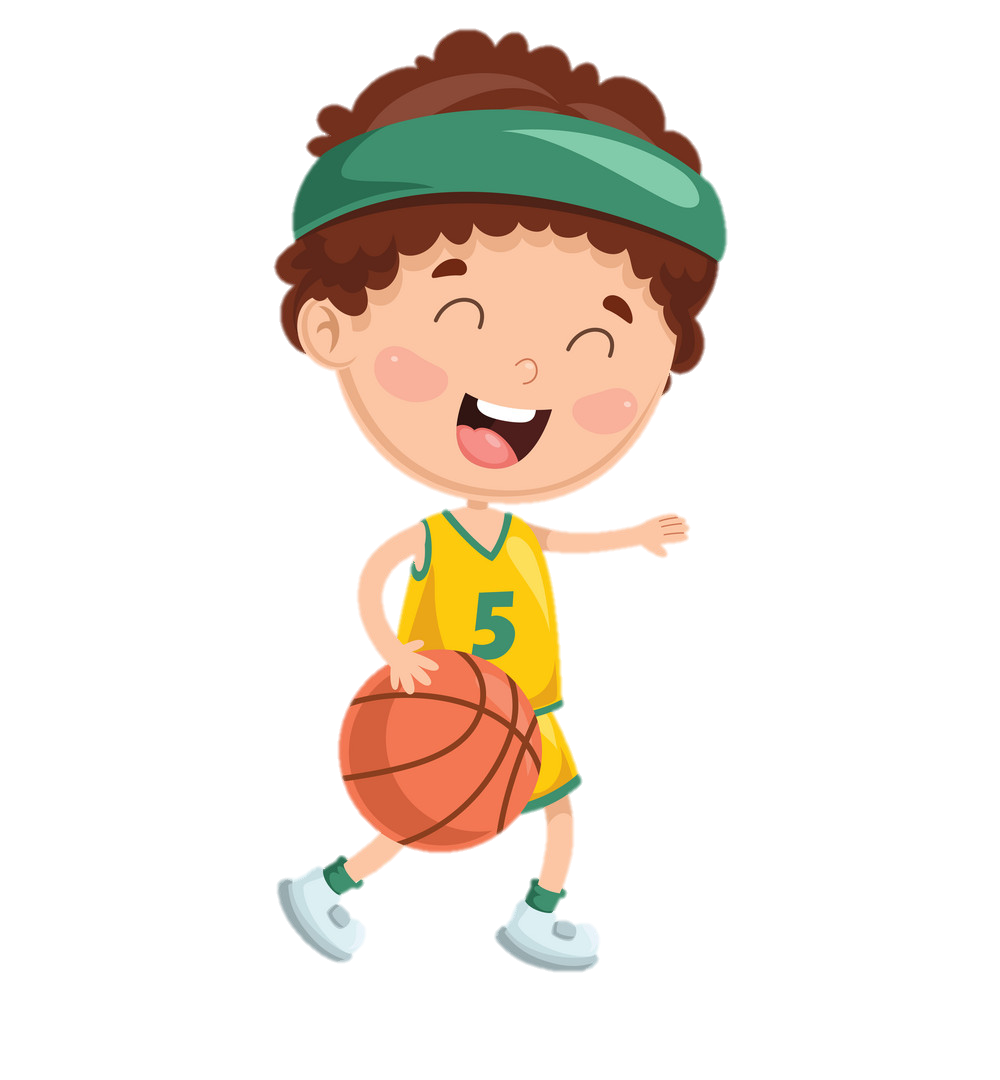 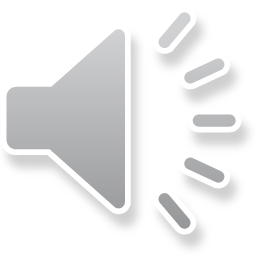 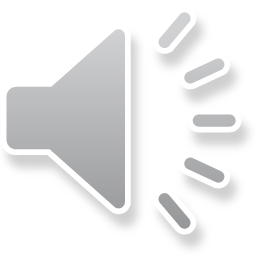 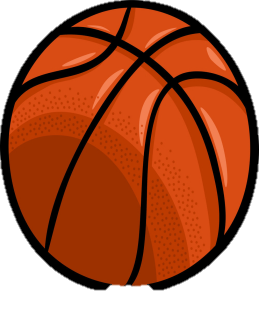 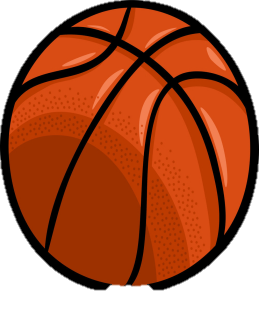 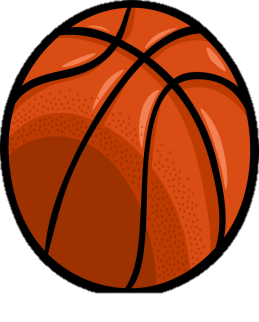 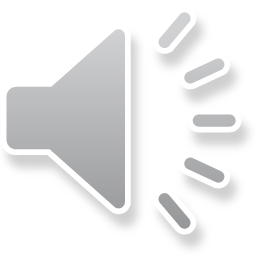 next
=
>
<
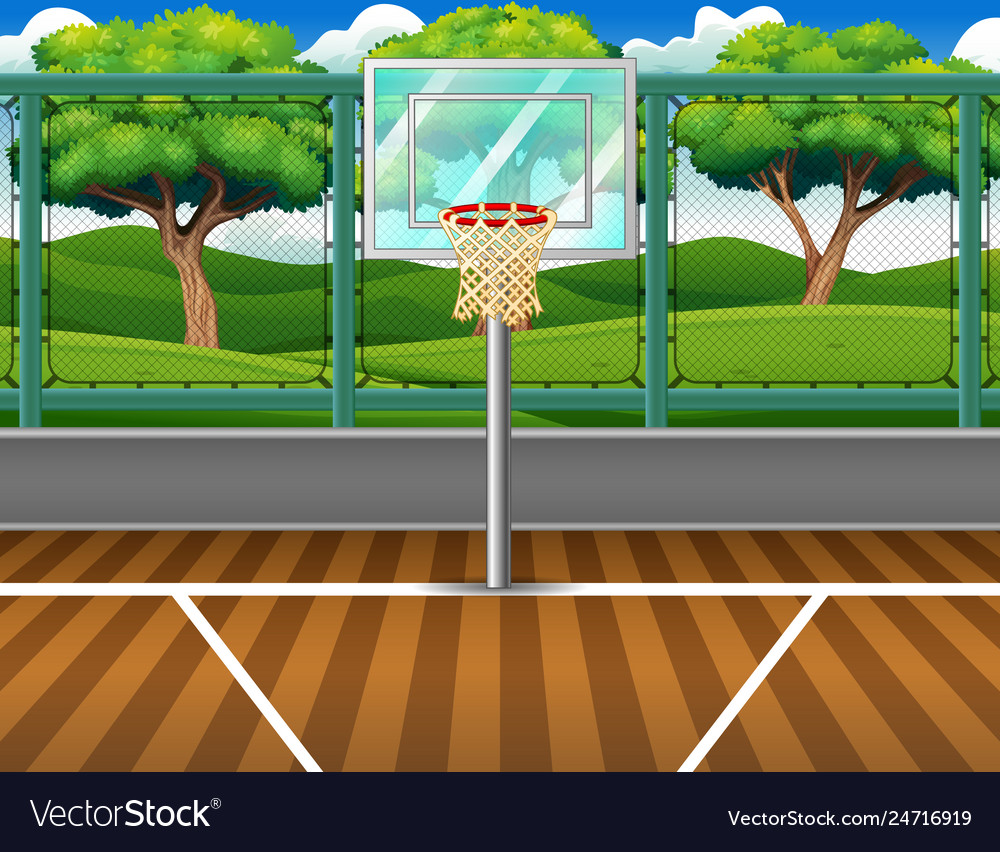 3 + 2 + 1 = ?
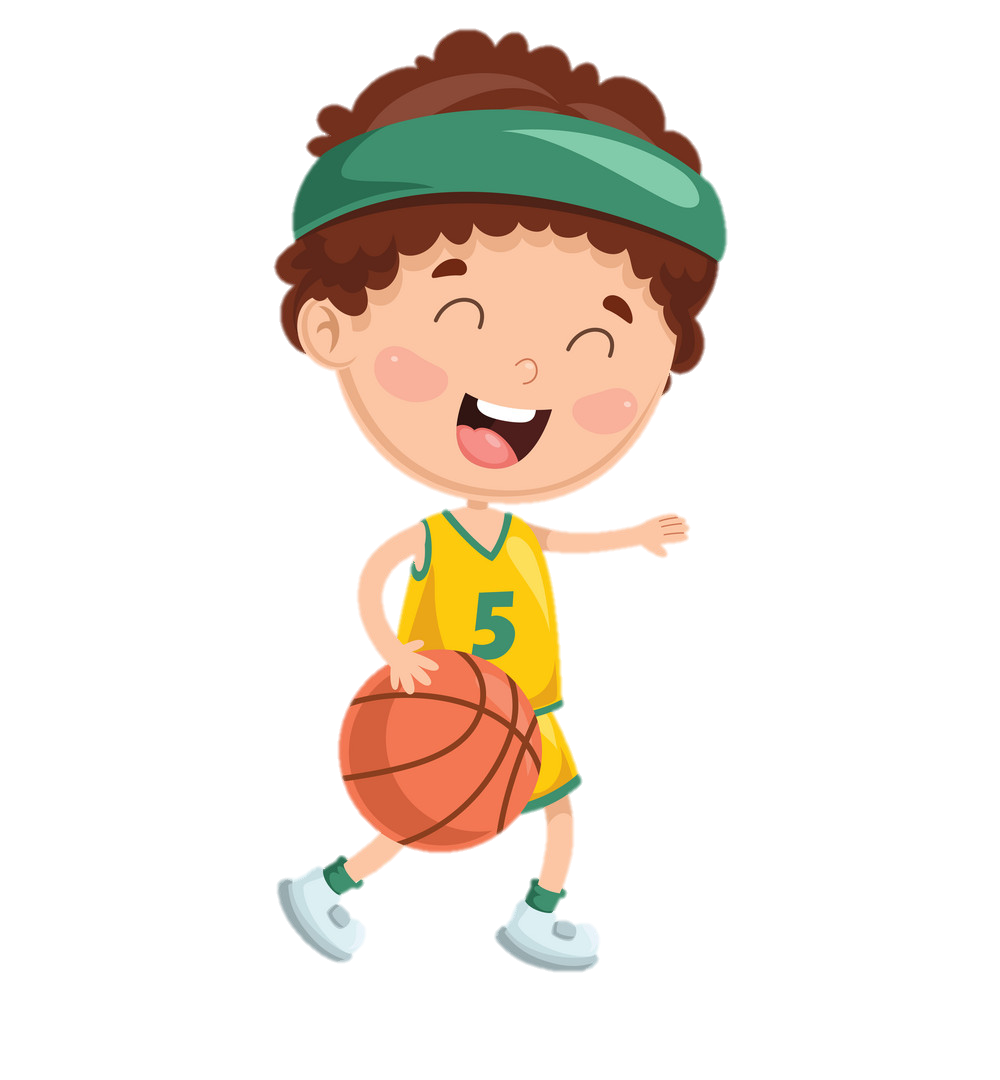 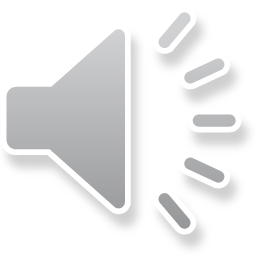 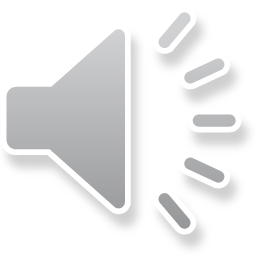 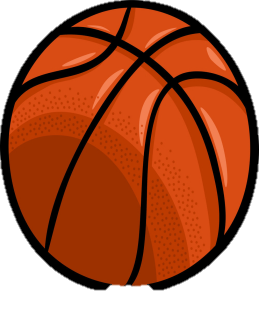 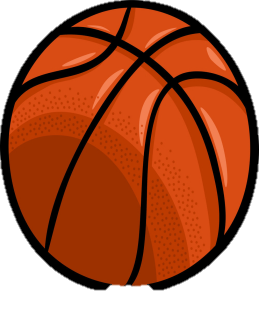 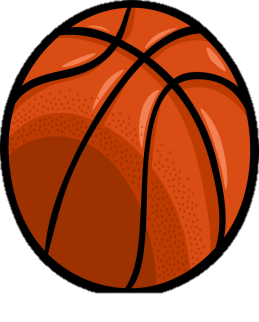 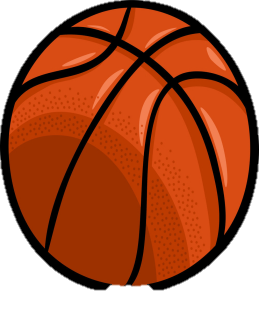 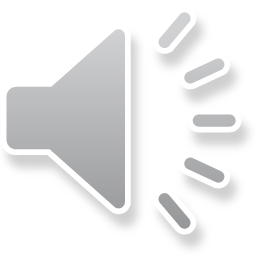 6
5
7
8
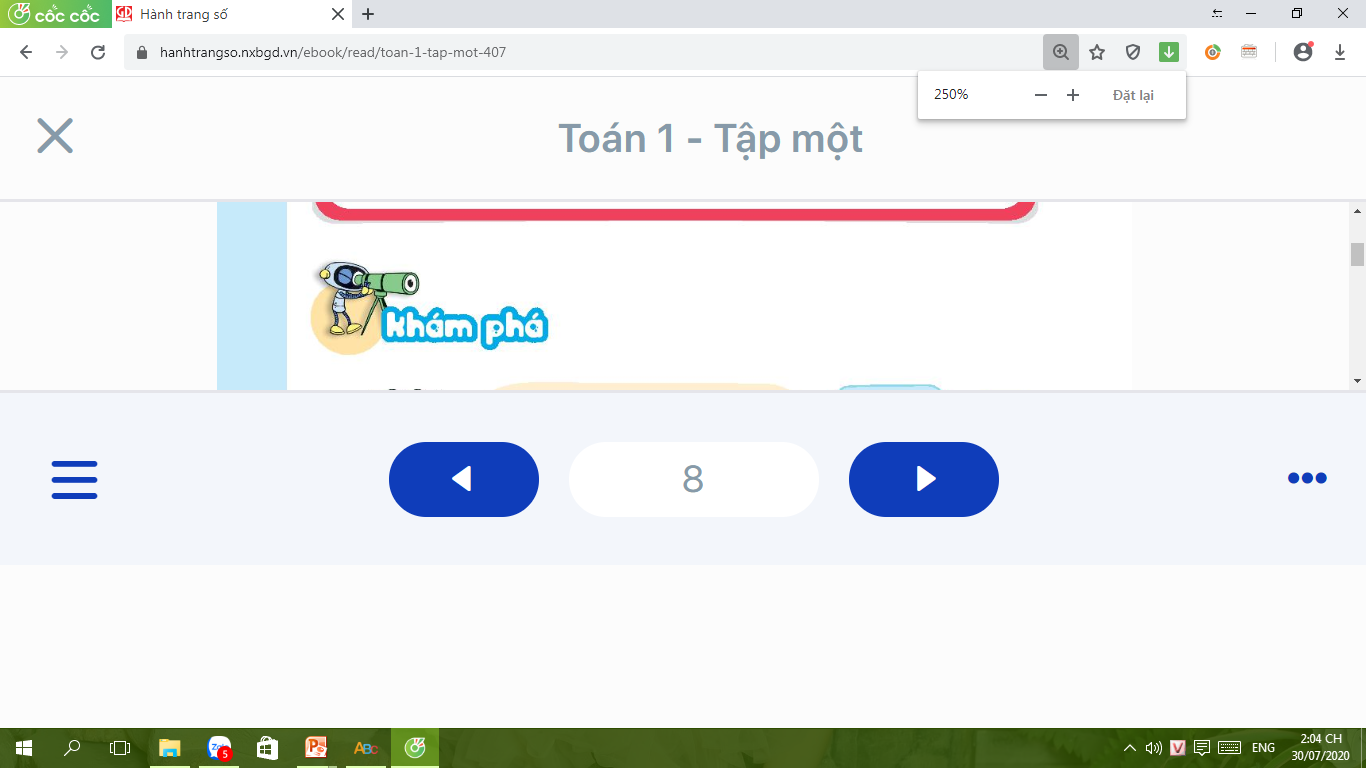 Bớt đi còn lại mấy?
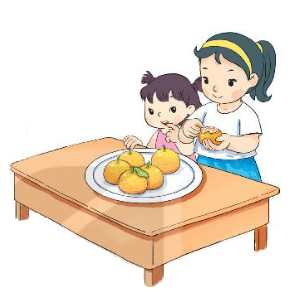 a)
Bớt 1 quả,
còn lại mấy quả?
6 – 1 = 5
sáu trừ một bằng 5
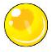 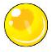 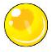 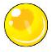 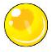 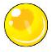 Dấu trừ: –
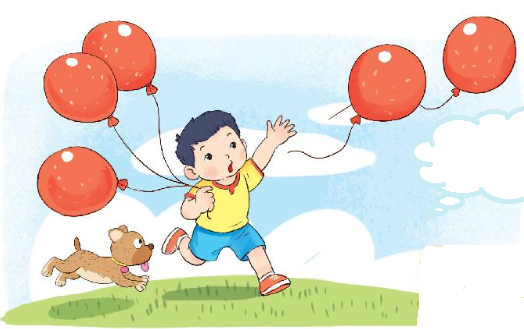 Bay mất 2 quả, còn lại mấy quả bóng?
5 – 2 = 3
Năm trừ hai bằng 3
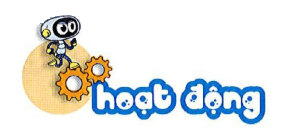 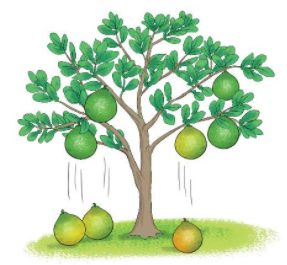 1
Số
?
a) Còn lại mấy quả bưởi trên cây?
–       =
?
?
8
3
5
b) Còn mấy quả trứng chưa nở?
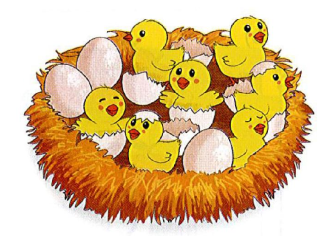 –       =
?
?
10
7
3
2
Số
?
7 – 2 =
?
5
7 – 5 =
?
2
8 – 5 =
?
3
6 – 4 =
?
2
9 – 4 =
?
5
Trò chơi: Nhìn hình đoán phép tính
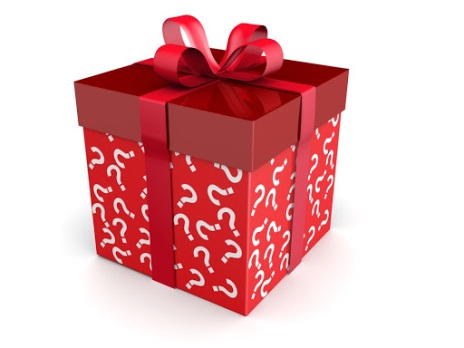 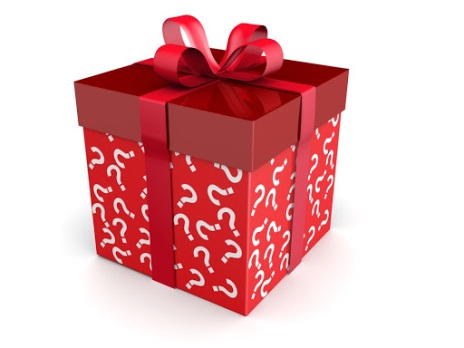 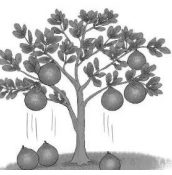 3
9
6
A: 8 - 3= 5
A: 8 - 3= 5
B: 5 + 3= 8
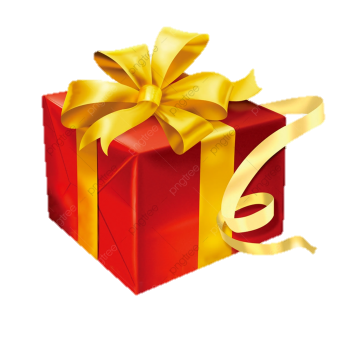 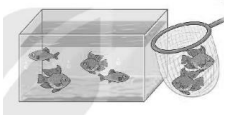 12
3
9
6
A: 4 + 2 = 6
B: 6 – 2 = 4
B: 6 – 2 = 4
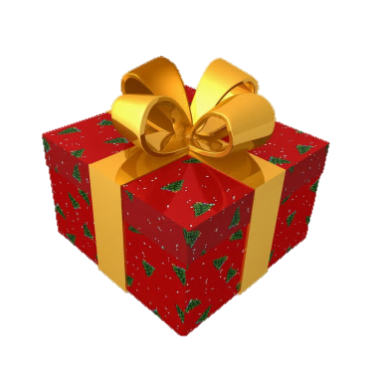 A: 6 – 3 = 3
A: 6 – 3 = 3
B: 3 + 3 = 6
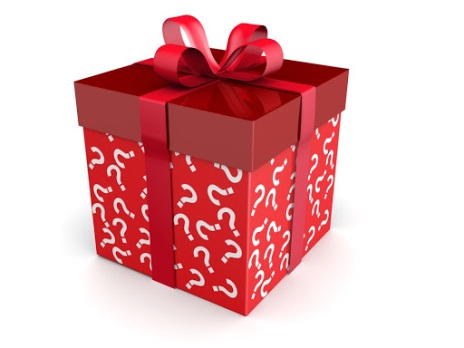 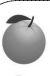 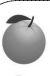 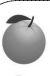 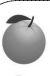 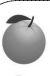 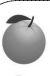 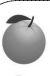 A: 7 – 2 = 5
A: 7 – 2 = 5
B:5 + 2 = 7
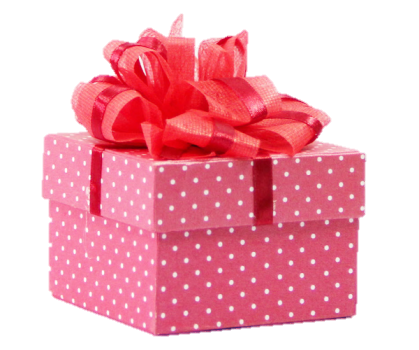 12
3
9
6